Diferenciální diagnostika ascituCirhóza jater
Ascites
zvýšený objem volné tekutiny v dutině břišní
fyziologicky 150 ml
2
Klinika interní, geriatrie a praktického lékařství Fakultní nemocnice Brno a Lékařské fakulty Masarykovy univerzity
Patofyziologie ascitu
Portální hypertenze
zvýšená produkce lymfy
hypoalbuminémie
zpětné vstřebávání sodíku v ledvinách
3
Klinika interní, geriatrie a praktického lékařství Fakultní nemocnice Brno a Lékařské fakulty Masarykovy univerzity
Portální hypertenze
zvýšení portosystémového tlakového gradientu nad 5 mm Hg
          - klinicky závažná nad 10 mm Hg
komunikace v. mes. inf. a v. pudend. v distálním rektu
rekanalizace zbytku v. umb. – caput medusae
komunikace periesofag. žil s v. gastrica sin. – jícnové varixy
          - dilatované a vinuté varixy v jícnu a fundu (nad 10 mm Hg)
          - významné krvácení (nad 12 mm Hg)
4
Klinika interní, geriatrie a praktického lékařství Fakultní nemocnice Brno a Lékařské fakulty Masarykovy univerzity
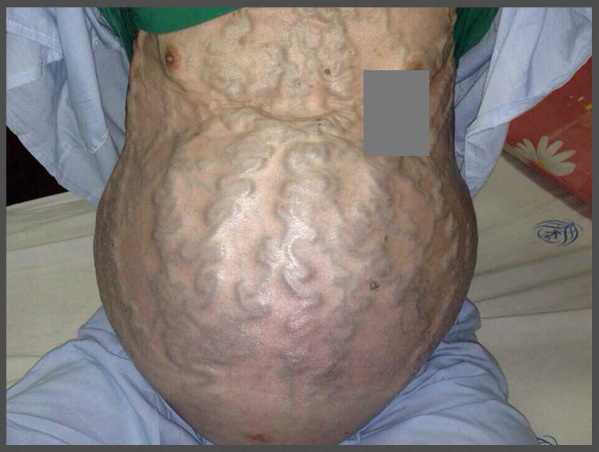 5
Klinika interní, geriatrie a praktického lékařství Fakultní nemocnice Brno a Lékařské fakulty Masarykovy univerzity
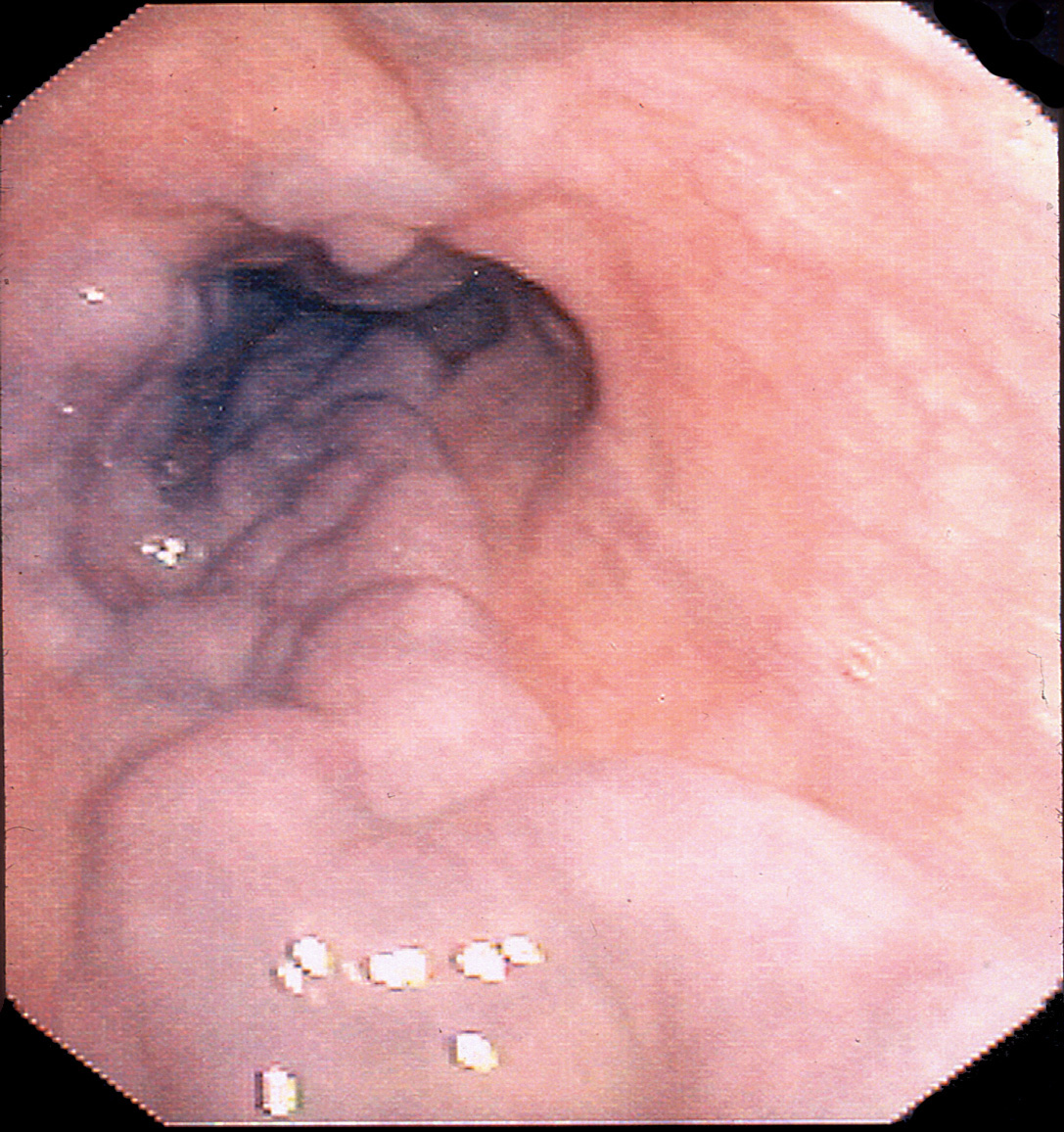 6
Klinika interní, geriatrie a praktického lékařství Fakultní nemocnice Brno a Lékařské fakulty Masarykovy univerzity
Etiopatogeneze PH
prehepatální – trombóza v. lienalis, v. portae
intrahepatální
         - presinusoidální (schistosomiáza, metastázy, myeloproliferace)
         - sinusoidální (jaterní cirhóza)
         - postsinusoidální (venookluzivní nemoc)
posthepatální – Budd-Chiariho syndrom, kostriktivní perikarditida, SS
7
Klinika interní, geriatrie a praktického lékařství Fakultní nemocnice Brno a Lékařské fakulty Masarykovy univerzity
Komplikace PH
krvácení z jícnových varixů
ascites
spontánní bakteriální peritonitida (SBP)
jaterní encefalopatie
hepatorenální syndrom
8
Klinika interní, geriatrie a praktického lékařství Fakultní nemocnice Brno a Lékařské fakulty Masarykovy univerzity
Spontánní bakteriální peritonitida (SBP)
bakteriální infekce ascitické tekutiny bez zjistitelného, chirurg. řešitelného zdroje infekce
častá komplikace cirhotického ascitu (10 – 30%)
vysoká mortalita (do 1 roku zemře 50 – 75%)
zdroj – neporušené střevo – translokace bakterií z lumen
původce – aerobní G-bakterie, kultivace většinou negat.
klinický obraz – nespecifický – kumulace ascitu, malá odpověď na diuretika, subfebrilie, bolesti břicha
9
Klinika interní, geriatrie a praktického lékařství Fakultní nemocnice Brno a Lékařské fakulty Masarykovy univerzity
Spontánní bakteriální peritonitída (SBP)
Dg. - vyšetření ascitu – kultivace, počet neutrofilu nad 0,25 x109/l
Th. - okamžitě po nálezu granulocytózy
	Cefotaxim 2g i.v. á 8-12 h, 
	Norfloxacin 400 mg p.o.,                       	
	Augmentin 1,2g á 6h i.v./p.o., 
	Biseptol 480 mg 1x týdně jako prevence
10
Klinika interní, geriatrie a praktického lékařství Fakultní nemocnice Brno a Lékařské fakulty Masarykovy univerzity
Jaterní encefalopatie
komplexní, reverzibilní, neuropsychiatrický syndrom charakterizovaný poruchami vědomí, chování, neurolog. poruchami v důsledku onemocnění jater
kvůli PH dochází ke vstupu toxinů ze střeva do systémového řečistě, hlavně amoniaku
4 stupně: 	1. euforie/deprese, bradypsychismus, poruchy spánku
                     	2. zhoršení prvotních sympt., inkontinence, somnolence
                     	3. sopor, nemocný nespolupracuje, zmatený, neklidný
                     	4. kóma
11
Klinika interní, geriatrie a praktického lékařství Fakultní nemocnice Brno a Lékařské fakulty Masarykovy univerzity
Jaterní encefalopatie
KO – poruchy vědomí, flapping tremor – asterixis, konstrukční apraxie, foetor hepaticus
Dg. – klinický obraz, zvýšený amoniak, nespecif. změny na EEG
Th. – odstranění vyvolávajících faktorů, omezení bílkovin, resp. záměna za rostlinné (0,5 g/kg/den), nevstřebatelná ATB (Rifaximin, metronidazol), laktulóza (změna pH sníží resorbci amoniaku + laxativní účinek)
12
Klinika interní, geriatrie a praktického lékařství Fakultní nemocnice Brno a Lékařské fakulty Masarykovy univerzity
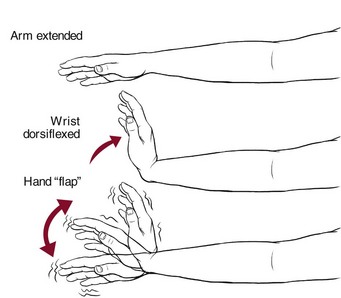 13
Klinika interní, geriatrie a praktického lékařství Fakultní nemocnice Brno a Lékařské fakulty Masarykovy univerzity
Hepatorenální syndrom
funkční selhání ledvin při jaterním onemocnění s PH
etiologie - systémové cirkulační změny při PH
typ I.: rychle progredující – zvojnásobení kreatininu během 2 týdnu
typ II.: pomalu progredující 
Dg. - GFR pod 40 ml/min, kreatinin nad 135 umol/l, sodík v moči pod 10 mmol/l, osmolalita moči vyšší než plasmatická
Th. - vyloučení vyvolávajících faktorů (nefrotoxická medikace, NSAID, diuretika, léčba bakt. infekce, krvácení do GIT), TIPS, hemodialýza
14
Klinika interní, geriatrie a praktického lékařství Fakultní nemocnice Brno a Lékařské fakulty Masarykovy univerzity
Klasifikace ascitu
A) podle množství tekutiny
        - ascites patrný pouze zobrazovacími metodami
        - ascites zjistitelný fyzikálním vyšetřením
        - ascites tenzní
B) podle příčiny vzniku
        - cirhotický (70 – 80%) 
        - necirhotický - karcinomatóza peritonea, HCC, jaterní metastázy, trombóza v. 	portae, chylózní ascites u lymfomu, SS, nefrotický syndrom, tuberkulóza, FHC 	syndrom, pankreatický a biliární původ
15
Klinika interní, geriatrie a praktického lékařství Fakultní nemocnice Brno a Lékařské fakulty Masarykovy univerzity
Etiopatogeneze ascitu
PH zvyšuje tlak v jaterních sinusoidech
sinusoidy jsou volně prostupné pro albumin, který se dostává do extravaskul. prostoru
dochází ke zvýšenému úniku tekutiny do intersticia
drenáž lymfatickými cestami nestačí a přebytek tekutiny uniká povrchem jater do peritonea
16
Klinika interní, geriatrie a praktického lékařství Fakultní nemocnice Brno a Lékařské fakulty Masarykovy univerzity
Klinický obraz ascitu
GIT dyskomfort – meteorismus, flatulence, pocit plnosti
umbilikální hernie, dušnost – vyšší postavení bránice, otoky DKK
zvětšování objemu břicha
17
Klinika interní, geriatrie a praktického lékařství Fakultní nemocnice Brno a Lékařské fakulty Masarykovy univerzity
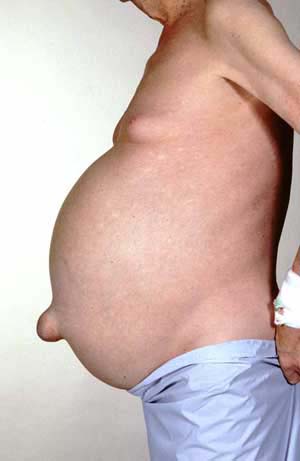 18
Klinika interní, geriatrie a praktického lékařství Fakultní nemocnice Brno a Lékařské fakulty Masarykovy univerzity
Vyšetření u ascitu
poklep, undulace, pohmat, poslech
pavoučkové névy, palmární erytém, Dupuytrenova kontraktura, zvýraznění žilní kresby – jaterní cirhóza
hmatná supraklav. (Virchowova) uzlina – susp. tumor žaludku 
hepatosplenomegalie
hepatojugulární reflux
hmatná rezistence, per rectum vyšetření
UZ, CT, laboratoř (JT, koagulace, KO, zákl. biochemie, CB, albumin)
vyšetření punktátu
19
Klinika interní, geriatrie a praktického lékařství Fakultní nemocnice Brno a Lékařské fakulty Masarykovy univerzity
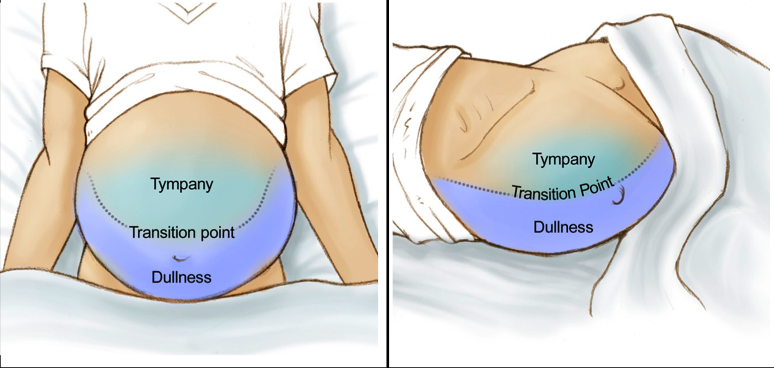 20
Klinika interní, geriatrie a praktického lékařství Fakultní nemocnice Brno a Lékařské fakulty Masarykovy univerzity
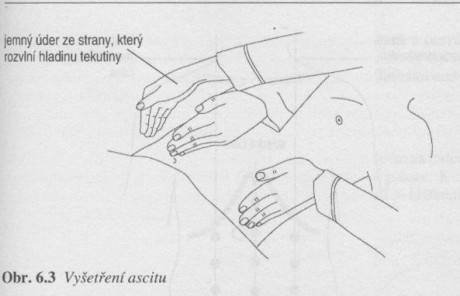 21
Klinika interní, geriatrie a praktického lékařství Fakultní nemocnice Brno a Lékařské fakulty Masarykovy univerzity
22
Klinika interní, geriatrie a praktického lékařství Fakultní nemocnice Brno a Lékařské fakulty Masarykovy univerzity
Punkce ascitu
diagnostická
terapeutická:
    - hlavně u tenzního ascitu
    - při odstranění víc jak 5l suplementovat albumin (6-8 g/l ascitu)
             - zábrana hypovolémie a hypotenze
             - možnost podat terlipresin (1mg á 4h po dobu 48h)
23
Klinika interní, geriatrie a praktického lékařství Fakultní nemocnice Brno a Lékařské fakulty Masarykovy univerzity
Punkce ascitu
vlevo rozhraní zevní a střední 1/3 spojnice spina iliaca ant. sup. a pupkem
po vyprázdnění močového měchýře
pod USG kontrolou, nemusíme u velkých ascitů
po punkci sledujeme oběhové parametry a lokální nález na břiše
kontraindikace – koagulopatie, trombocytopenie, příliš malý výpotek, distenze střeva, adherence ke stěně břišní
24
Klinika interní, geriatrie a praktického lékařství Fakultní nemocnice Brno a Lékařské fakulty Masarykovy univerzity
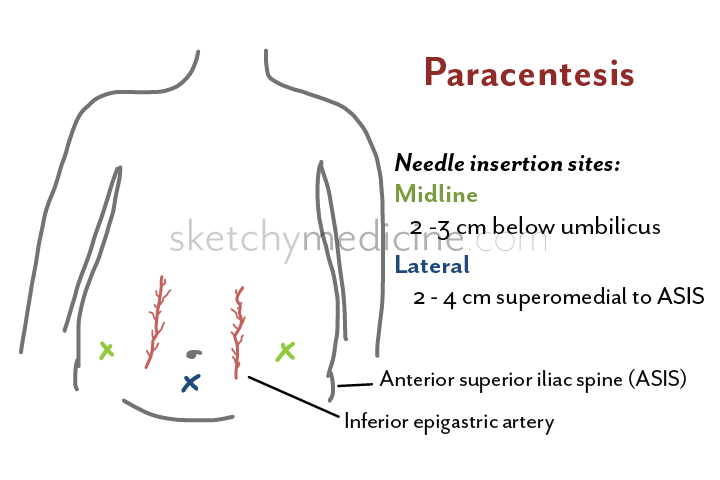 25
Klinika interní, geriatrie a praktického lékařství Fakultní nemocnice Brno a Lékařské fakulty Masarykovy univerzity
Vzhled ascitu
chylózní – mléčný vzhled způsoben obstrukcí či narušením lymf. cév
zbarvený žlučí – biliární peritonitida
krvavý – malignita, trauma, tuberkulóza
slámově žlutý – většina ostatních onemocnění
26
Klinika interní, geriatrie a praktického lékařství Fakultní nemocnice Brno a Lékařské fakulty Masarykovy univerzity
Vyšetření punktátu
celková bílkovina, albumin (transsudát/exsudát) - transsudát (málo bílkovin, nízká specifická hmotnost)
amyláza
LDH
triglyceridy
vyšetření počtu krevních elementů
kultivace
cytologie
27
Klinika interní, geriatrie a praktického lékařství Fakultní nemocnice Brno a Lékařské fakulty Masarykovy univerzity
Vyšetření punktátu
28
Klinika interní, geriatrie a praktického lékařství Fakultní nemocnice Brno a Lékařské fakulty Masarykovy univerzity
Terapie ascitu
kauzální, je-li to možné
symptomatická
režimová opatření – klid na lůžku, restrikce sodíku (5-10 g/den), restrikce tekutin 
  (1,5 – 2 l/den), vyloučení nefrotox. léků
diuretika – spironolakton a Furosemid
paracentéza
TIPS
29
Klinika interní, geriatrie a praktického lékařství Fakultní nemocnice Brno a Lékařské fakulty Masarykovy univerzity
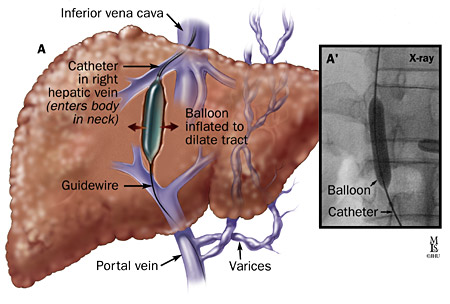 TIPS
30
Klinika interní, geriatrie a praktického lékařství Fakultní nemocnice Brno a Lékařské fakulty Masarykovy univerzity
Cirhóza jater
difuzní přestavbový proces se zánětlivými a nekrotickými změnami, fibrózou a tvorbou regeneračních uzlů
prevalence – odhad až 0,5 % - ve 40 % asymptomatická
nejčastější nenádorová příčina úmrtí na nemoci GIT
31
Klinika interní, geriatrie a praktického lékařství Fakultní nemocnice Brno a Lékařské fakulty Masarykovy univerzity
Etiopatogeneze cirhózy
cirhotické změny jsou reakce na nekrózu hepatocytů
nejčastěji jde o alkoholickou cirhózu
při chronické virové hepatitidě B a C 
méně časté:
   - poškození toxiny, poléková
   - infekce (brucelóza, echinokok)
   - autoimunitní choroby (hepatitidy, cholangitidy)
   - metabolické – získané (NASH), vrozené (hemochromatóza, Wilsonova nemoc, porfyrie)
   - dlouhodobá cholestáza u biliární obstrukce
32
Klinika interní, geriatrie a praktického lékařství Fakultní nemocnice Brno a Lékařské fakulty Masarykovy univerzity
Klinický obraz
variabilní: asymptomat. – dyspeptické obtíže – jaterní selhání
dekompenzovaná cirhóza – objevení symptomů vyplývajících ze syntetické nebo exkreční funkce jater
kvalifikace dle Child – Pughovy kvalifikace 
zvýšené riziko karcinomu v terénu cirhózy
33
Klinika interní, geriatrie a praktického lékařství Fakultní nemocnice Brno a Lékařské fakulty Masarykovy univerzity
Diagnostika
nejdůležitější je USG nebo CT
pro adekvátní léčbu a prognózu je vhodné stanovení Child – Pughovy klasifikace
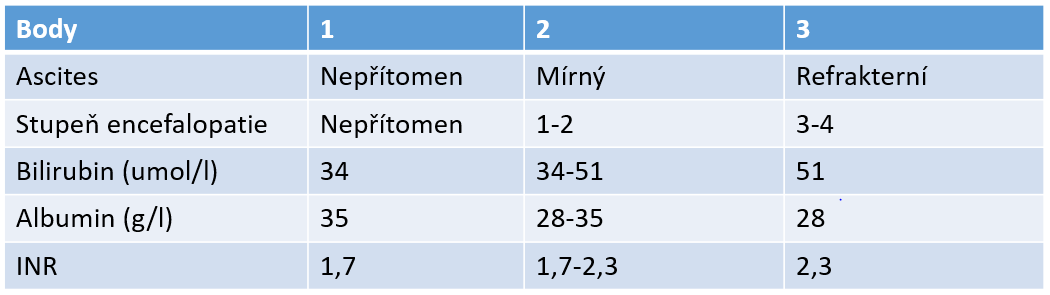 Child – Pughovo skóre: 5-6 bodů = A 
                                 7-9 bodů = B
                                 10-15 bodů = C
34
Klinika interní, geriatrie a praktického lékařství Fakultní nemocnice Brno a Lékařské fakulty Masarykovy univerzity
Terapie cirhózy
snaha o odstranění nebo alespoň léčbu příčiny
hepatoprotektiva – jednoznačný efekt neprokázán
léčba důsledku portální hypertenze
dostatečná výživa – 1-1,5 g proteinu/kg/den (CAVE: jaterní encefalopatie)
u tzv. end – stage liver disease - transplatace
35
Klinika interní, geriatrie a praktického lékařství Fakultní nemocnice Brno a Lékařské fakulty Masarykovy univerzity
Prognóza
závisí na přítomnosti komplikací portální hypertenze
prognóza dle Child - Pugh
36
Klinika interní, geriatrie a praktického lékařství Fakultní nemocnice Brno a Lékařské fakulty Masarykovy univerzity
Alkoholická cirhóza
důsledkem dlouhodobého abúzu alkoholu
u excesivního pití již během 18 měsíců
klin. obraz - viz. cirhóza, subfebrilie, anorexie, ikterus
dg. - hepatomegalie, pavoučkovité névy, Dupeytrenova kontraktura,
            krvácivé projevy na kůži, otoky, gynekomastie, ascites, kachexie
          - v lab. - elevace AST, ALT, GMT, porucha koagulace
th. - abstinence, multivitamínové preparáty vč. kys. listové, léčba komplikací cirhózy, po 6 měsících abstinence možná transplantace
37
Klinika interní, geriatrie a praktického lékařství Fakultní nemocnice Brno a Lékařské fakulty Masarykovy univerzity
Primární biliární cirhóza
chronické, cholestatické a destruktivní onemocnění interlobulárních a septálních žlučovodů
zejména u žen středního věku (poměr ženy:muži = 9:1)
autoimunitní onemocnění s přítomností antimitochondr. protilátek
klin. obraz – v lab. cholestat. změny a AMA, někdy ANA protilátky, pruritus, sucho v ústech, osteoporóza, ikterus, xantelasmata, projevy dekomp. cirhózy a portální hypertenze
dg. - 3-4x vyšší ALP a GMT, mírná elevace AST a ALT, AMA protilátky, klinika + histol. obraz z biopsie
th. - ursodeoxycholová kys., na pruritus cholestyramin, imunosupresiva,
   transplantace jater
38
Klinika interní, geriatrie a praktického lékařství Fakultní nemocnice Brno a Lékařské fakulty Masarykovy univerzity
Sekundární biliární cirhóza
důvodem je dlouhodobá obstrukce vývodných žlučových cest komplikovaná opak. bakt. infekcí a purulentní cholangitidou
Etio - choledocholitiáza, iatrogenní striktury, chronická pankreatitida, biliární karcinom, karcinom hlavy pankreatu, cystická fibróza
Klin. obraz - symtomy prim. onemocnění, příznaky cirhózy, pruritus
Th. - řešení vyvolávající přičiny, biliární dekomprese, u pruritu cholestyramin, suplemetace vit. rozpustných v tucích
39
Klinika interní, geriatrie a praktického lékařství Fakultní nemocnice Brno a Lékařské fakulty Masarykovy univerzity
Primární sklerozující cholangoitída
autoimunitní zánětlivé postižení intra- i extrahepat. žlučovodů, které vede ke chron. cholestáze a vzniku sek. biliární cirhozy
až v 80% asoc. s IBD (hl. ulcerózní kolitida)
KO – únava, svědění, bolest v pravém hypochondriu, ikterus, febrilie, nechutenstvív v pokroč. stádiích obraz jaterní cirhózy
Dg. – anaméza IBD, elevace obstrukč. enzymu, bilirubinu, MRCP, ERCP
Th. – drény, stenty, ursodeochycholová kys., hepatoprotektiva, supl. vit.( A,D,E,K), terapie pruritu, při cholangitidě ATB – cefalosporiny), jaterní transplantace
40
Klinika interní, geriatrie a praktického lékařství Fakultní nemocnice Brno a Lékařské fakulty Masarykovy univerzity
Nealkoholická steatohepatitída (NASH)
progrese nealkoholické steatózy s přítomností zánětu a fibrózy
nealkohol. steatóza – akumulace tuků v hepatocytech bez významné komzumace alkoholu (do 20g etanolu/den)
těsná souvislost s obezitou a metabolickým syndromem
KO – v popředí symptomatologie metabol. syndromu, symtomy cirhózy a portální hypertenze
Dg. – USG, elevace ALT, AST, biopsie, UZ elastografie jater
Th. – úprava životosprávy, redukce hmotnosti, metformin, statiny
41
Klinika interní, geriatrie a praktického lékařství Fakultní nemocnice Brno a Lékařské fakulty Masarykovy univerzity
Děkuji za pozornost!
42
Klinika interní, geriatrie a praktického lékařství Fakultní nemocnice Brno a Lékařské fakulty Masarykovy univerzity